One VCU Academic Repositioning Task Force

Agenda
Opening Comments & Recap 
 Collective Recommendations
 Grading: Constraints & Enabling Factors
 New Groupings
 Closing comments/Q&A



 Operating Guidelines & Moving Forward 
Organizational Structure - Schools & Department Overview
Internal Inertia - Past & Present
External Awareness
Workgroups & Approach
Next Steps
One VCU Academic Repositioning Task Force

Recap
Recap:
Gratitude & momentum
Provost’s vote of thanks
Internal & external factors

Hiatus & Pause
Preparation for Phase II
Retreat Considerations

Next Steps
Transparency & Collation 
New groups
One VCU Academic Repositioning Task Force

Agenda
Opening Comments & Recap 
 Collective Recommendations
 Grading: Constraints & Enabling Factors
 New Groupings
 Closing comments/Q&A



 Operating Guidelines & Moving Forward 
Organizational Structure - Schools & Department Overview
Internal Inertia - Past & Present
External Awareness
Workgroups & Approach
Next Steps
One VCU Academic Repositioning Task Force

Recommendations
RTF Cumulative Recommendations (Phase 1)
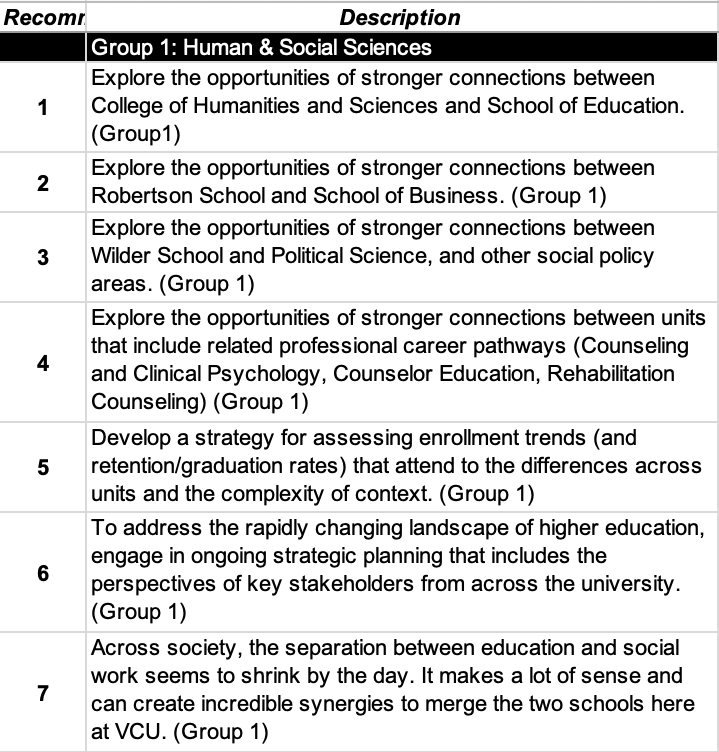 Total of 77 Recommendations based on initial internal & external assessment
One VCU Academic Repositioning Task Force

Agenda
Opening Comments & Recap 
 Collective Recommendations
 Grading: Constraints & Enabling Factors
 New Groupings
 Closing comments/Q&A



 Operating Guidelines & Moving Forward 
Organizational Structure - Schools & Department Overview
Internal Inertia - Past & Present
External Awareness
Workgroups & Approach
Next Steps
One VCU Academic Repositioning Task Force

Enabling & Constraining Factors
Conceptualize a “readiness ruler”
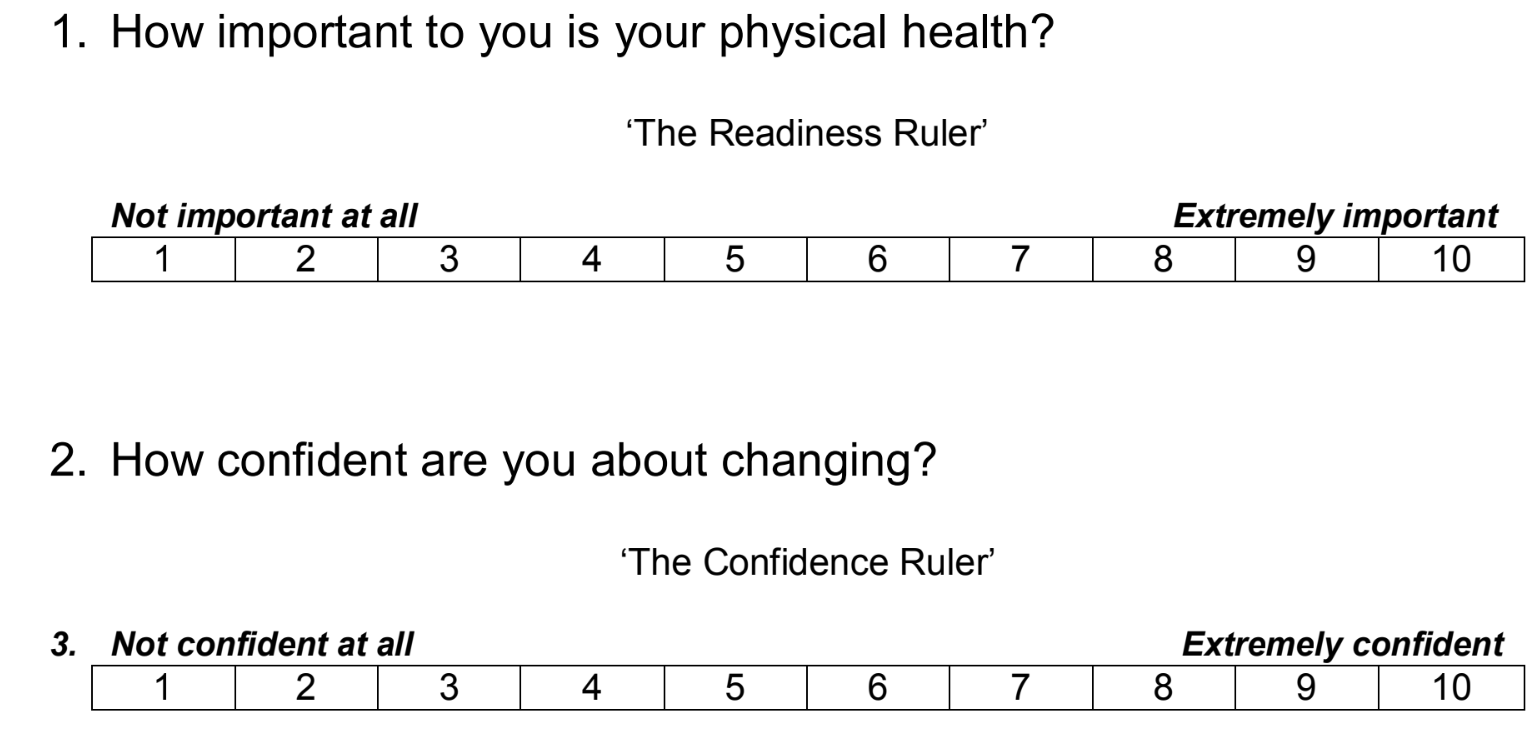 One VCU Academic Repositioning Task Force

Enabling & Constraining Factors
Contextualizing Recommendations
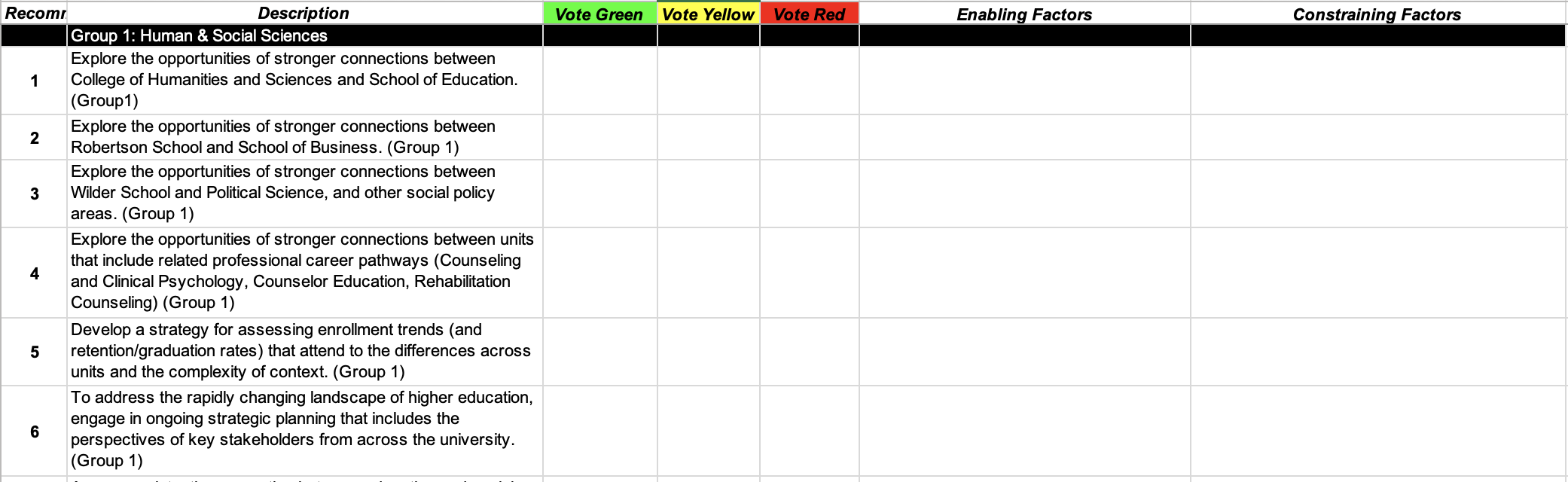 One VCU Academic Repositioning Task Force

Agenda
Opening Comments & Recap 
 Collective Recommendations
 Grading: Constraints & Enabling Factors
 New Groupings
 Closing comments/Q&A



 Operating Guidelines & Moving Forward 
Organizational Structure - Schools & Department Overview
Internal Inertia - Past & Present
External Awareness
Workgroups & Approach
Next Steps
One VCU Academic Repositioning Task Force

Phase II
Phase II Workgroups
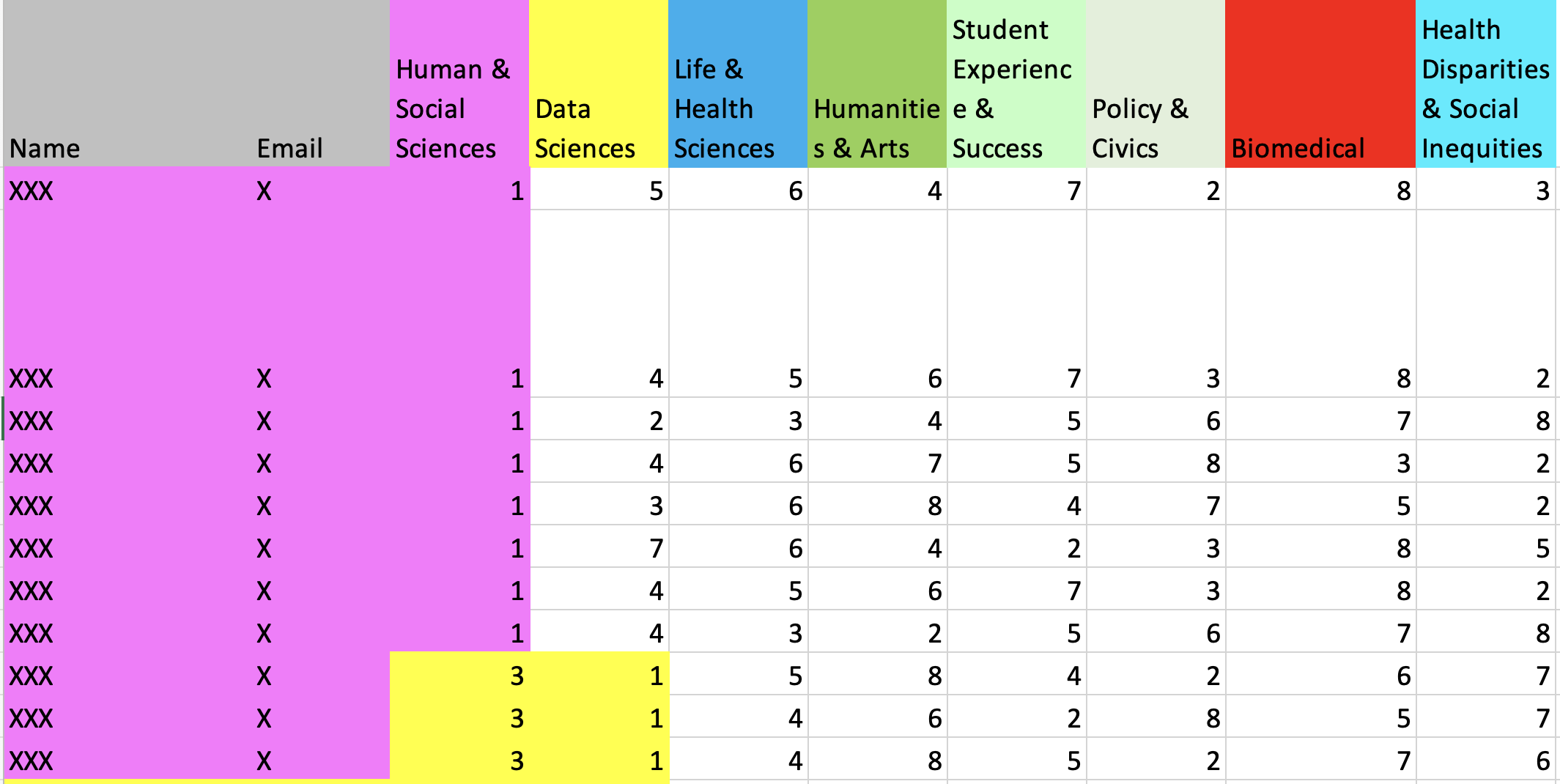 One VCU Academic Repositioning Task Force

Agenda
Opening Comments & Recap 
 Collective Recommendations
 Grading: Constraints & Enabling Factors
 New Groupings
 Closing comments/Q&A



 Operating Guidelines & Moving Forward 
Organizational Structure - Schools & Department Overview
Internal Inertia - Past & Present
External Awareness
Workgroups & Approach
Next Steps